介護BCP３step作成講座 サポートラインKAGAWA　オリジナル特別講座《2022/8/23 自然災害編》
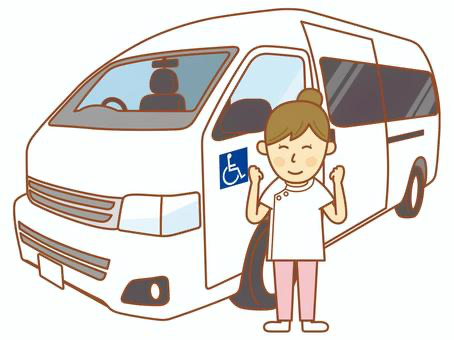 株式会社BCPJAPAN 代表取締役山口泰信
info@bcpjapan.jp
３回の３ STEP方式でフォーマットに記入します。
Step1  自然災害に関するBCP策定
　　・Wordフォーマット自然災害編（厚労省）
　　・Wordフォーマット事業継続力強化計画（経産省）
　　・経産省のgBiz登録方法（その他のリンク）

Step2  新型コロナ対策BCP策定
　　・Excelフォーマット新型コロナ編（厚労省）色々

Step3  分科会（訪問zoom１回・通所リアル１回・入所リアル１回・）
　　（それぞれの特徴に合わせて作成＋質疑応答）
　　　＋入所の時に「防災訓練」
10月下旬の完成11月14日までに提出
分科会１２０分
事前セミナー無料
１２０分
STEP１
１２０分
STEP２
１２０分
９月下旬
訪問
STEP３-1
6月初旬
８月下旬
９月初旬
10月初旬
通所
STEP３-2
ハザードマップの調ベ方
安否確認
BCPタイミング
重要業務
重要事業
対応体制
記入方法
事前災害の脅威
対応策
事業継続戦略
事業継続力強化計画の書き方
コロナ対策
インフルエンザ対策
ノロウィルス対策
衛生関連備蓄品
10月下旬
入所
＋訓練
STEP３-4
介護BCP作成リンク集
事業継続力強化計画（経産省）
介護BCP（厚労省）
介護施設・事業所における業務継続ガイドライン等について＜新型コロナウイルス感染症編＞・新型コロナウイルス感染症発生時の業務継続ガイドライン・様式ツール集・感染症ひな形（入所系）　・感染症ひな形（通所系）　・感染症ひな形（訪問系）【例示入り】＜R3年度　NEW！＞・感染症ひな形（入所系）　・感染症ひな形（通所系）　・感染症ひな形（訪問系）　＜自然災害編＞・自然災害発生時の業務継続ガイドライン・自然災害ひな形【例示入り】＜R3年度　NEW！＞・自然災害ひな形（共通）　・自然災害ひな型（サービス固有）
gBizの申請からスタート（１０日ほどかかります）
事業継続力強化計画「電子申請システム」    
右上の「新規登録」から必要事項を入力
スマートフォンはログイン時毎回必要です。
会社スマホの携帯番号が必要です
法人番号が必要です。
事業継続力強化計画策定の手引き(PDF形式:1,307KB)       (令和4年6月27日更新)
事業継続力強化計画
マークを名刺やホームページ・広報に使える
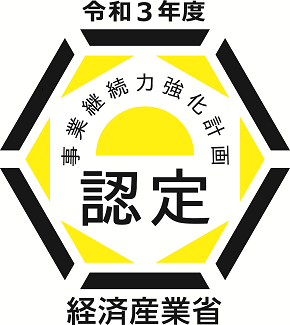 今回
これも同時に申請
6
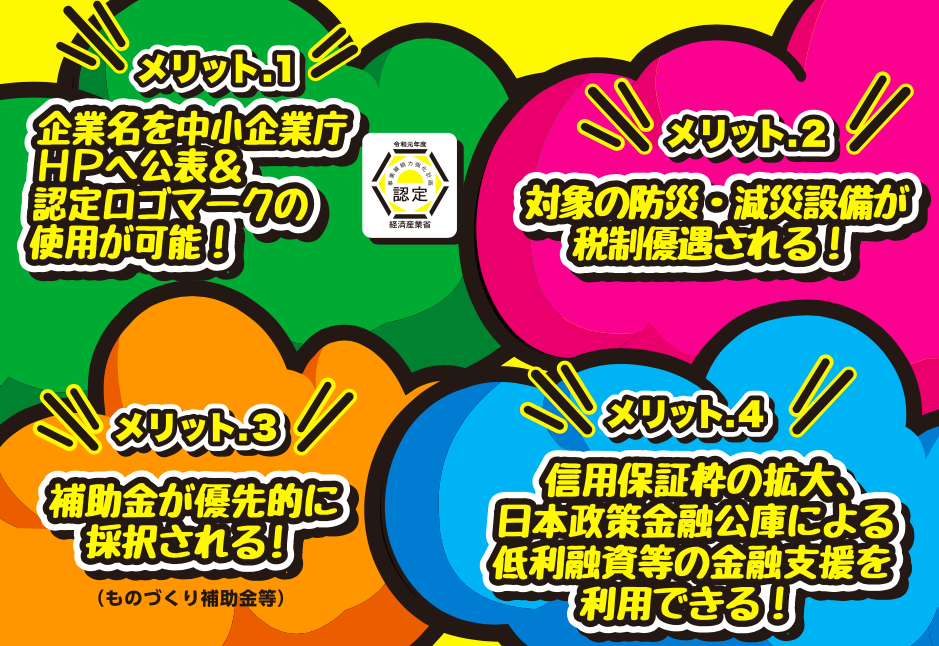 7
事業継続力強化計画
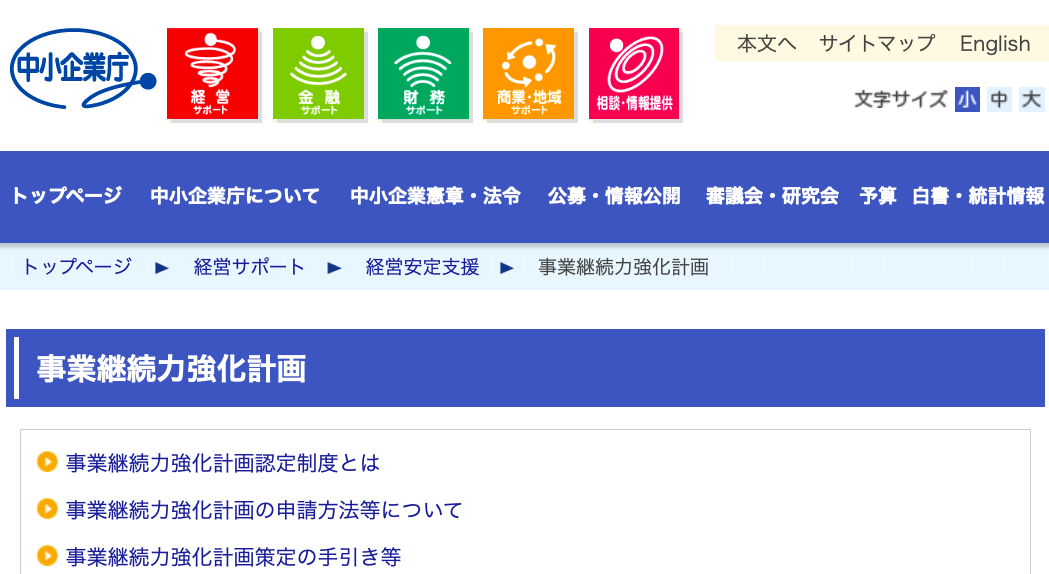 8
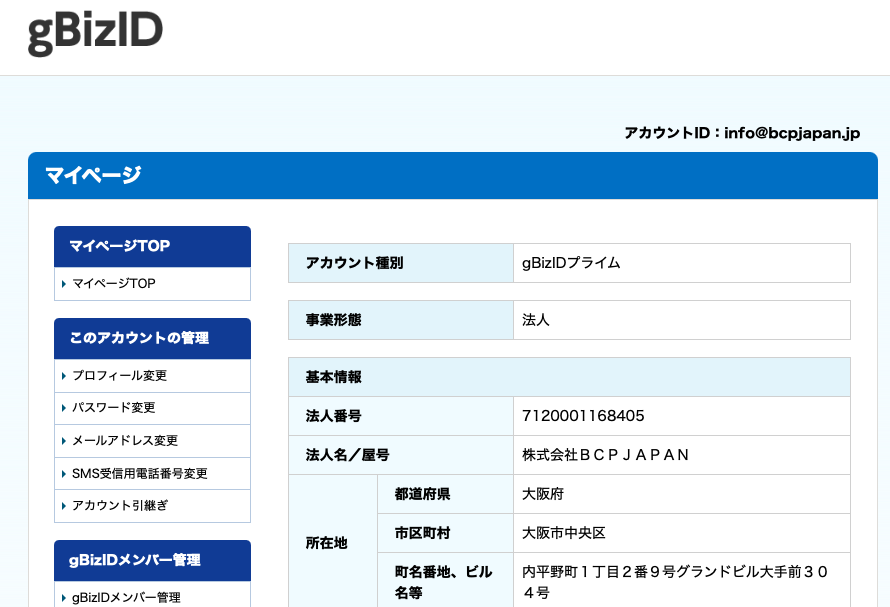 9
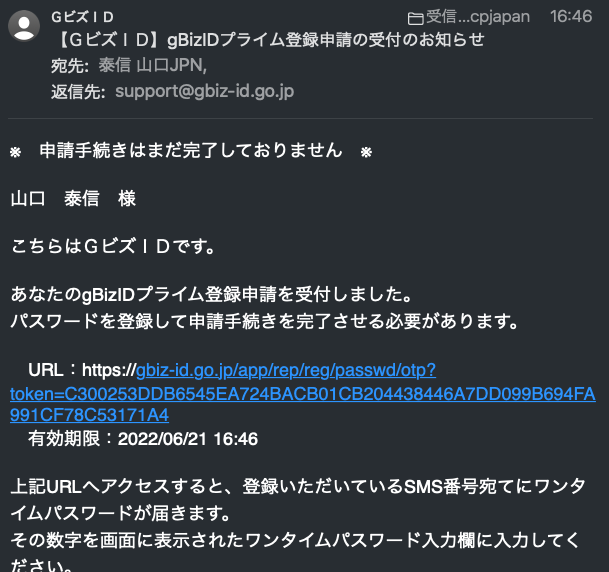 10
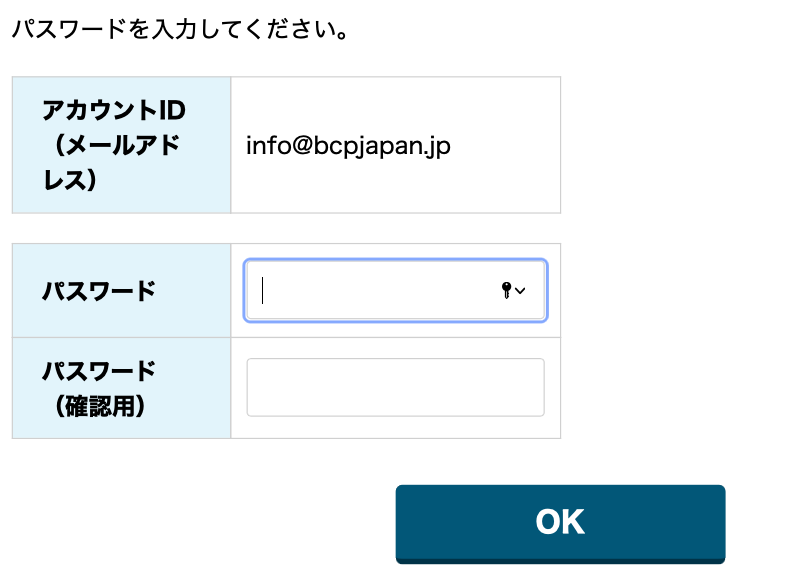 11
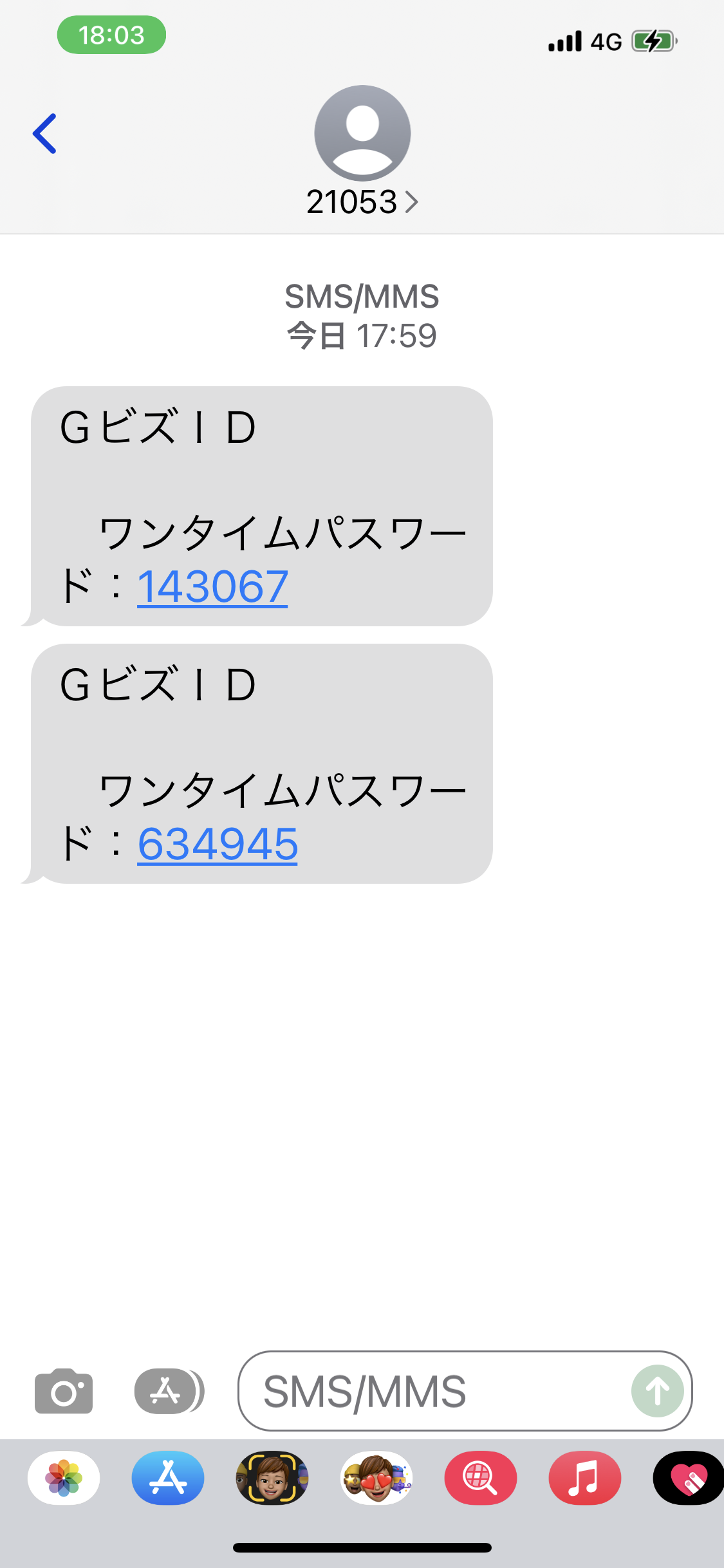 12
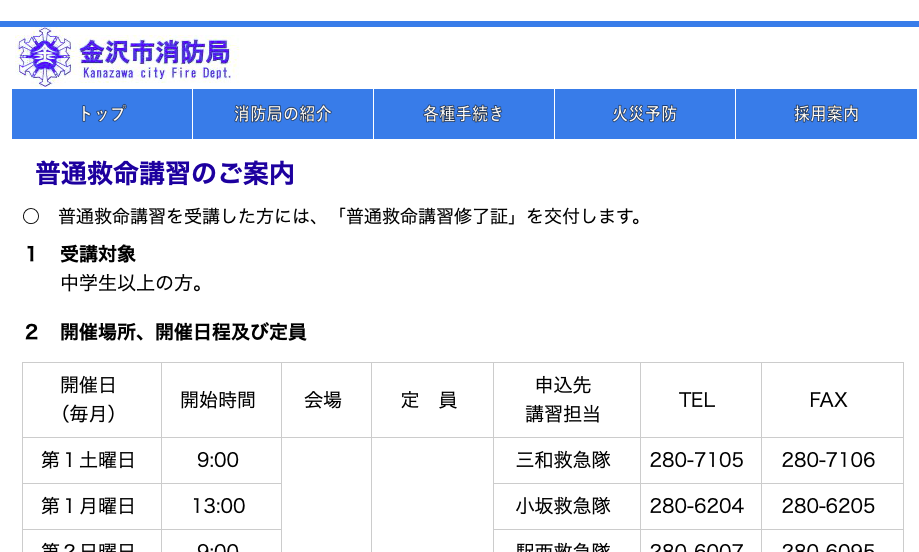 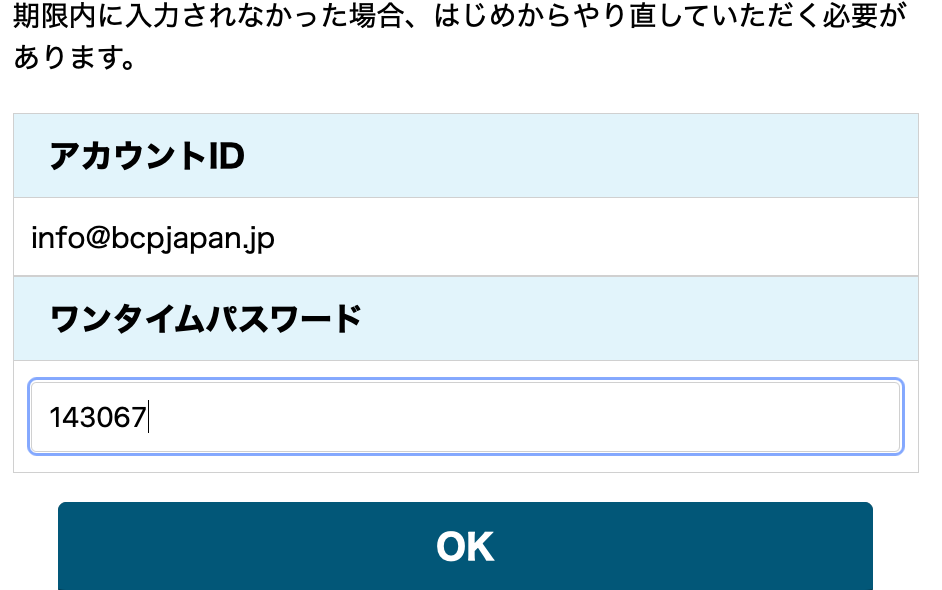 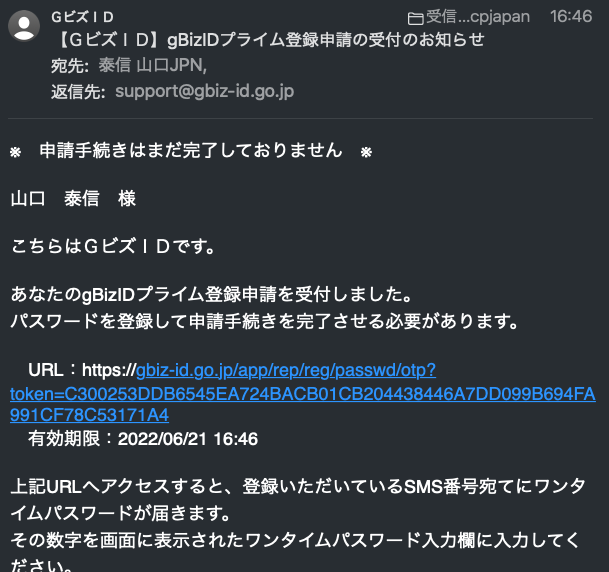 13
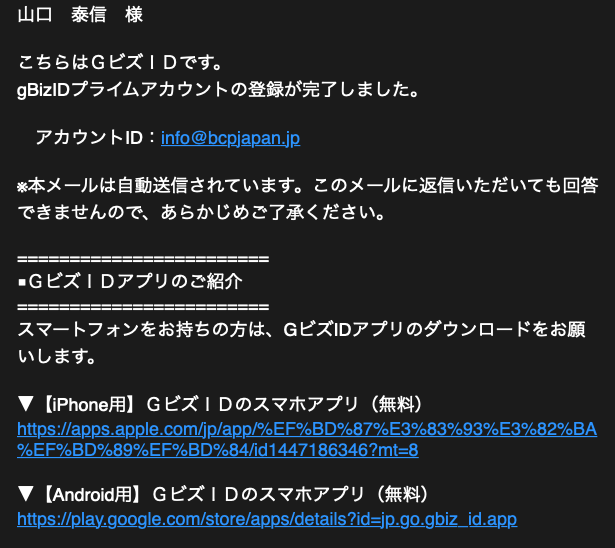 14
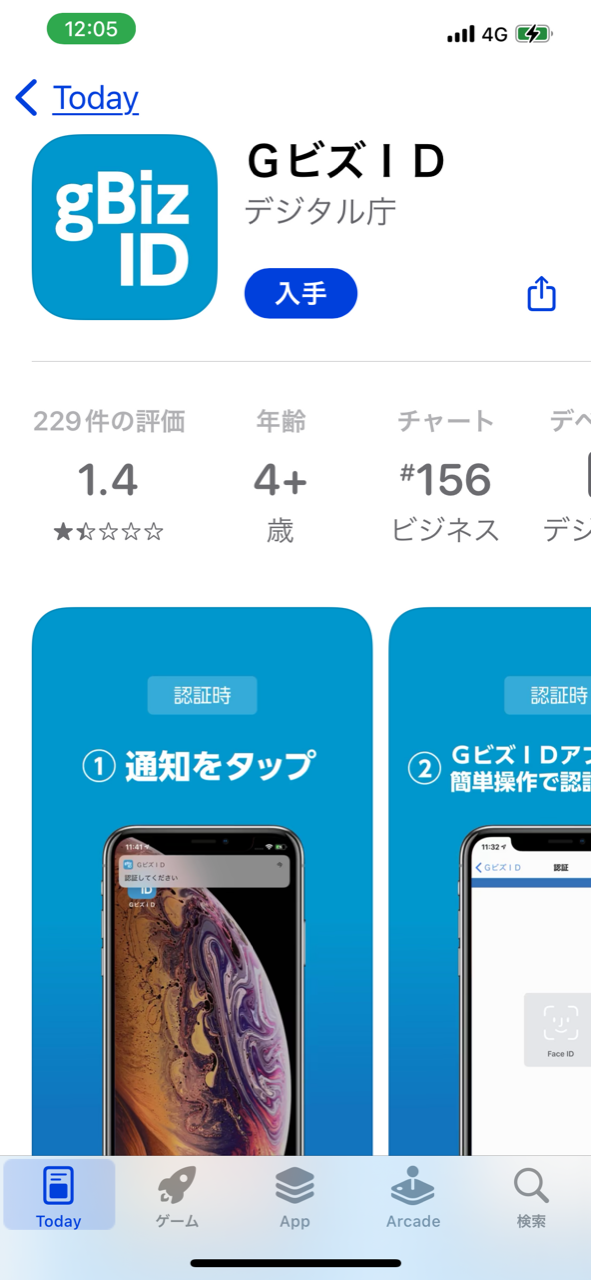 15
BCP策定でむずかしいことは？
経営者の理解OK
施設長の理解Ok、or、リーダーさえBCPも知らない
社員さんはどうですか？知らない、BCPは知っている　策定に関してはピンときていない。
ケアマネはBCP研修を受けているが作り方は知らない。
何からするか分からない　ほぼ全員
勉強不足：なぜ必要なのか？役所に申請する時に必要・虐待やハラスメントなどと必須条件になっている
災害とBCPがつながっていない。申請のためのものになっている
自著に掲載の「介護BCP」
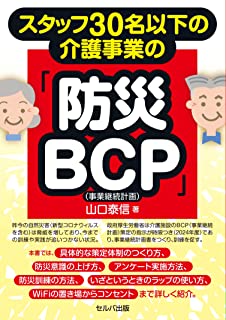 介護BCP自然災害発生時における業務継続計画
リスク分析▼地震ハザードステーション（j-shis map）▼国土交通省ハザードマップポータルサイト「重ねるハザードマップ」「我が町ハザードマップ」
18
ハザード調査
自宅の標高　 00m
職場拠点の標高　00m
地震震度〇〇弱・強　カルテ　
洪水 00m~00m
内水氾濫　00m~00m
高潮　00m~00m
津波　00m~00m
土砂災害の危険　マップ貼付け
ため池の危険
19
香川ハザードマップ
香川県地震・津波被害想定調査報告書 　１８３ページ
https://www.pref.kagawa.lg.jp/documents/3821/report_all.pdf
10月下旬の完成11月14日までに提出
分科会１２０分
事前セミナー無料
１２０分
STEP１
１２０分
STEP２
１２０分
９月下旬
訪問
STEP３-1
6月初旬
８月下旬
９月初旬
10月初旬
通所
STEP３-2
ハザードマップの調ベ方
安否確認
BCPタイミング
重要業務
重要事業
対応体制
記入方法
事前災害の脅威
対応策
事業継続戦略
事業継続力強化計画の書き方
コロナ対策
インフルエンザ対策
ノロウィルス対策
衛生関連備蓄品
10月下旬
入所
＋訓練
STEP３-4
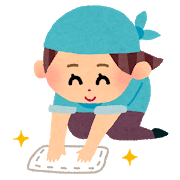 山口泰信は思う　日々の活動
３SK （改善活動）が重要

S：整理　S：整頓　S：清掃
K：危機管理
23
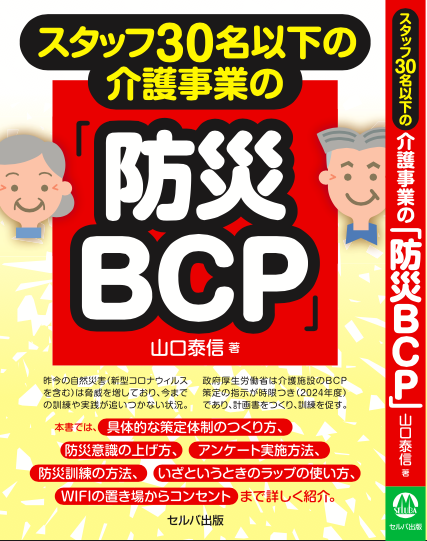 ありがとうございました
好評発売中！スタッフ30名以下の介護事業の「防災BCP」三省堂書店楽天ブックamazonで
購入可能株式会社BCPJAPAN 代表取締役山口泰信
24